VISI, MISI dan tujuan prodi mm
VISI
“Menjadi program studi Magister Manajemen berbasis teknologi informasi dan komunikasi (TIK) yang unggul di Asia Tenggara pada tahun 2022”
MISI
Menumbuhkembangkan pemimpin, manajer dan peneliti yang unggul di Asia Tenggara melalui pengajaran, penelitian dan pengabdian masyarakat dengan memanfaatkan jejaring dan kapabilitas pemangku kepentingan yang kami miliki di industri teknologi informasi dan komunikasi (TIK)
2
Management and digital organization
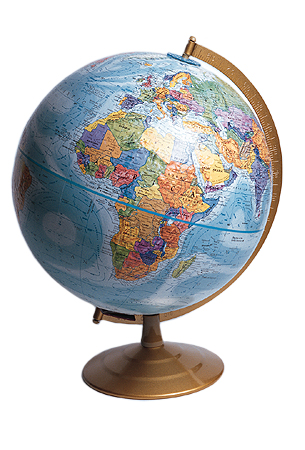 Digital
STRATEGY
Lisa Welchman, Managing Chaos Digital Governance By Design, ©2015 Rosenfeld Media, LLC
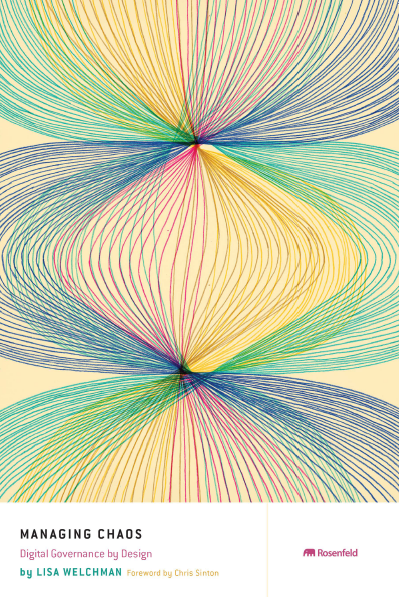 Book
Reference
Table of Content
The Organizational Response to Digital
Who Should Define Digital Strategy?
Do You Really Need a Separate Digital Strategy? 
Is Your Leader a Digital Conservative or a Digital Progressive?
Lisa Welchman, Managing Chaos Digital Governance By Design, ©2015 Rosenfeld Media, LLC
Digital Strategy
The Organizational Response to Digital
Lisa Welchman, Managing Chaos Digital Governance By Design, ©2015 Rosenfeld Media, LLC
DIGITAL STRATEGY DEFINITION
A digital strategy articulates an organization’s approach to leveraging the capabilities of the Internet and the World Wide Web. 
A digital strategy has two facets: guiding principles and performance objectives.
digital to executives
there are a lot of executives who need to understand the impact of digital better, but some of an organization’s inability to define and execute an effective digital strategy stems from the digital worker’s lack of basic management skills.
Lisa Welchman, Managing Chaos Digital Governance By Design, ©2015 Rosenfeld Media, LLC
digital leadership
“legacy” leadership needs to step aside and let the digital experts run the whole show.
Lisa Welchman, Managing Chaos Digital Governance By Design, ©2015 Rosenfeld Media, LLC
Digital team
Because digital teams are often led by managers who don’t understand how digital works, digital resources may not have been developed as well as their counterparts in pure marketing or IT roles.
And it is these skills that are required in order to mature and integrate digital with the rest of the business.
Lisa Welchman, Managing Chaos Digital Governance By Design, ©2015 Rosenfeld Media, LLC
Digital experts
senior leaders and digital experts sitting in the same room having a serious conversation about how to get digital done in their organization. Hopefully, while the conversation is happening, some knowledge and skill transfer can take place.
Lisa Welchman, Managing Chaos Digital Governance By Design, ©2015 Rosenfeld Media, LLC
DO’S AND
DON’TS
DO: Make sure that your digital strategy is articulated via both quantitative and qualitative factors.
Lisa Welchman, Managing Chaos Digital Governance By Design, ©2015 Rosenfeld Media, LLC
Digital Strategy
Who Should Define Digital Strategy?
Lisa Welchman, Managing Chaos Digital Governance By Design, ©2015 Rosenfeld Media, LLC
The right set of resources
People
who know how to analyze and evaluate the impact of digital in your marketspace.
People
who have the business expertise and authority to ensure that the digital vision is effectively implemented.
People 
who have the knowledge and ability to conceive an informed and visionary response to that impact.
Lisa Welchman, Managing Chaos Digital Governance By Design, ©2015 Rosenfeld Media, LLC
THE ROLE OF LEADERSHIP
A good leader should manage the following areas:
Make sure that the digital strategy is informed by non-digital strategic business objectives.
Ensure that the digital presence performs for the organization by pressing for and contributing to the definition of measureable outcomes.
Provide market analysis and expertise, ensuring that the digital strategy is “worth the effort.”
Align management for implementation of the digital strategy.
Lisa Welchman, Managing Chaos Digital Governance By Design, ©2015 Rosenfeld Media, LLC
THE ROLE OF THE DIGITAL WORKER
The digital worker/user experience role should perform as follows:





Brainstorm and invent
Ensure
Provide
Ensure
Align
digital functionality in order to meet business goals.
that the digital presence aligns with good practices and relevant emerging trends in digital
digital expertise and experience ensuring that the digital strategy is “doable.”
that the digital and non-digital experiences of the customer/user make sense and produce value for the business.
organizational digital workers for implementation of the digital strategy.
Executives
Leadership Focus
Digital strategy inputs
Analysts
Lines of Business Leads and  “Product Managers”
Digital strategy
User Experience
Digital Focus
Senior Digitalists
Content
Technology
DO’S AND
DON’TS
DON’T: Confuse your organizational digital strategy with your content, technology, or user experience strategies.
Lisa Welchman, Managing Chaos Digital Governance By Design, ©2015 Rosenfeld Media, LLC
Digital Strategy
Do You Really Need a Separate Digital Strategy?
Lisa Welchman, Managing Chaos Digital Governance By Design, ©2015 Rosenfeld Media, LLC
DIGITAL STRATEGY
…


DICO: digital is the product or service (think Amazon or Netflix)
SUBTLY DISRUPTED : organizations that have more subtly or ambiguously been disrupted by digital (ice cream, thermometer, pharmaceutical)
Competition and the market have forced your organization to address digital strategy head-on.
The one whose role it is to define the strategy—most likely a diverse team that includes senior digital subject matter experts and business experts
the organization has blended the legacy business strategy and operations with digital efforts so that everything works in concert.
digital strategy when you are not forced to do so in order to remain viable or if the impact is more subtle; 
digital coming, but exactly how it’s going to impact your marketspace;
most of  online happens behind firewall on intranet;
the integration of digital and “analog” business processes needs to happen, but in some cases that integration can be managed more gently.
DO’S AND
DON’TS
DO: Make sure that business experts and digital experts inform your digital strategy. Alone, neither of these resource types has
enough knowledge to get the job done well.
Lisa Welchman, Managing Chaos Digital Governance By Design, ©2015 Rosenfeld Media, LLC
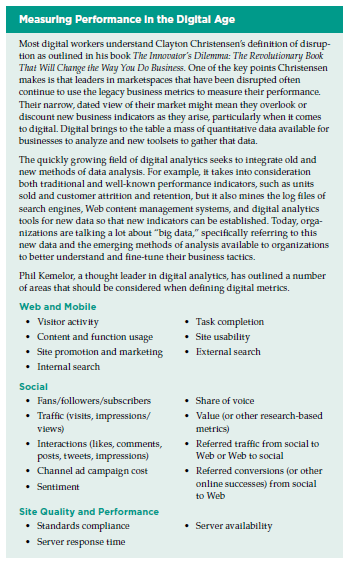 Digital Strategy
Is Your Leader a Digital Conservative or a Digital Progressive?
Lisa Welchman, Managing Chaos Digital Governance By Design, ©2015 Rosenfeld Media, LLC
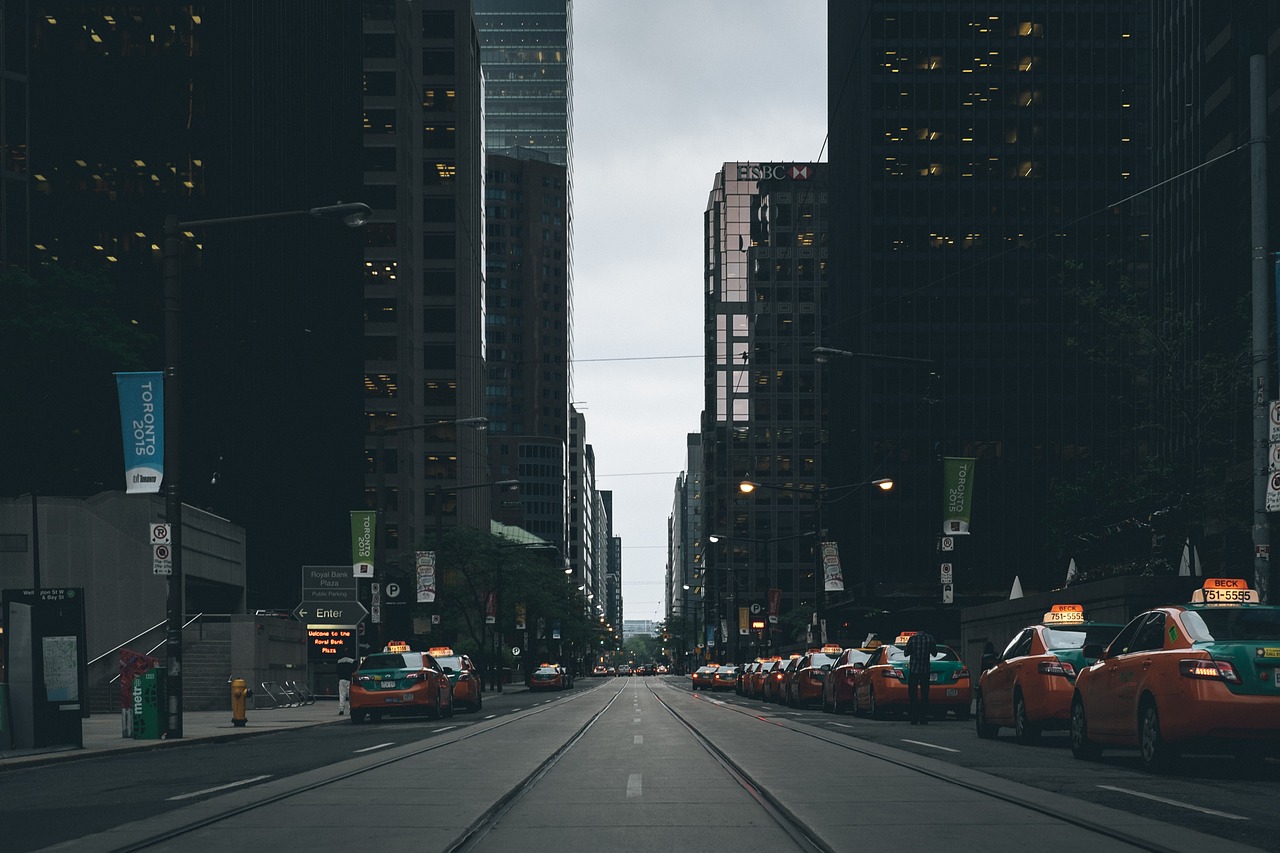 Digital Conservatives
Digital conservatives are slower to leverage the capabilities of digital to augment existing or invent new business processes, products, and services.
being aggressive or innovative around digital is not of strategic importance
Lisa Welchman, Managing Chaos Digital Governance By Design, ©2015 Rosenfeld Media, LLC
DO’S AND
DON’TS
DON’T: Expect digitally conservative leaders to eagerly adopt new technologies. Learn how to use metrics and more traditional
business jargon to engage them in digital initiatives.
Lisa Welchman, Managing Chaos Digital Governance By Design, ©2015 Rosenfeld Media, LLC
THE UNINTENTIONAL DIGITAL CONSERVATIVE
The unintentional digital conservative often has the following characteristics:
4
3
1
2




Feels threatened by digital.
Delegates digital strategy to more junior resources due to lack  of interest.
Uses traditional pre-Web business metrics and tactics to evaluate
and drive their business.
Is often unfamiliar with the strategic capabilities of digital.
THE INTENTIONAL DIGITAL CONSERVATIVE
The intentional digital conservative usually exhibits these characteristics:
4
3
1
2




Monitors how digital is impacting the organization.
Purposely delegates digital strategy to more junior resources.
Incorporates new ways of measuring business effectiveness.
Understands the strategic capabilities of digital and how it
might be leveraged in the organization’s market.
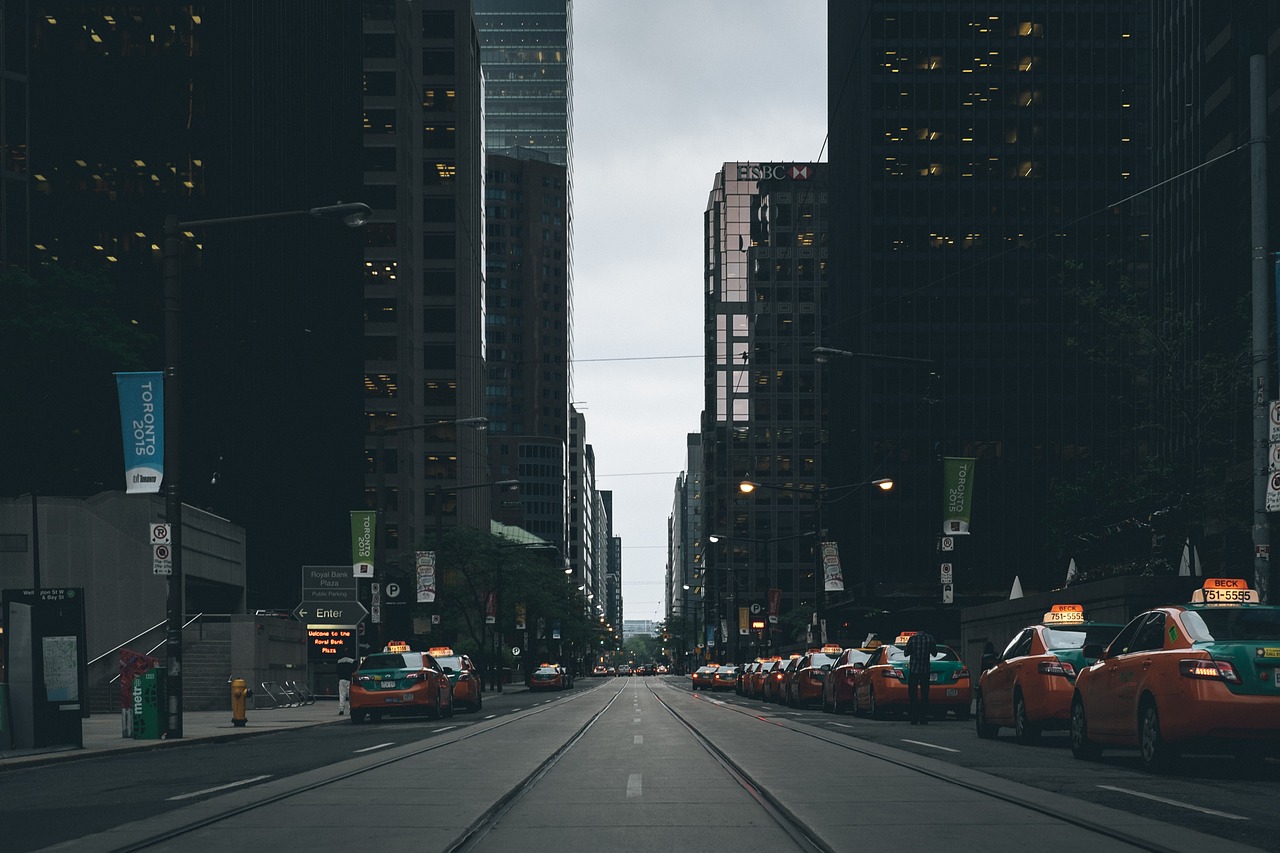 Digital Progressives
Digital progressives are faster to leverage the capabilities of digital to augment existing or invent new business processes, products, and services.
They might be leveraging “big data” to better understand the behaviors and needs of their customer base and to shape and drive the operations of the business. 
And you can also see the digital progressive that leans into digital indiscriminately.
Lisa Welchman, Managing Chaos Digital Governance By Design, ©2015 Rosenfeld Media, LLC
THE UNINTENTIONAL DIGITAL PROGRESSIVE
The unintentional digital progressive might have these characteristics:
1
2


Sometimes indiscriminately adopts new technologies without any real business purpose.
Implements digital capabilities without real business case or
performance objectives.
THE INTENTIONAL DIGITAL PROGRESSIVE
The intentional digital progressive often exhibits the following characteristics:
3
1
2



Utilizes digital capabilities to invent new ways to do business and to set norms for others in their marketspace.
Integrates digital strategy with overall business strategy.
Tunes operational and governance practices to support the new normal of digital.
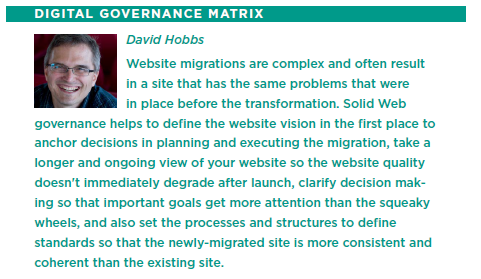 THANK YOU
We are like trees. We must create new leaves, new directions, in order to grow.
THANK YOU